Course on the development, implementation and evaluation of prudent antibiotic use campaigns
Module 2: Implementation of prudent antibiotic use campaignsSession 6: Implementation
Version 2013
[Speaker Notes: Facilitator notes:]
Objectives
Specific objectives of this session:
1. To integrate peer-based knowledge exchange in their own learning 
2. To share experiences and learn from others 

Related to the course objectives:
Understand and explain the rationale, key elements and steps required to develop behaviour change communication campaigns on prudent antibiotic use, 
Design and implement behaviour change communication campaigns on prudent antibiotic use.
2
[Speaker Notes: Facilitator notes:]
Outline
This session consists of the following elements

1. Practical considerations
2. Ideas for a limited budget
3. Partnerships
3
[Speaker Notes: Facilitator notes:]
Practical considerations
4
Barriers and opportunities
Source: European Centre for Disease Prevention and Control. Evaluation of the European Antibiotic Awareness Day (EAAD) 2011 [internal document]. Stockholm: ECDC, 2012.
5
[Speaker Notes: Note to the facilitators:
Try to promote interaction among participants: ask them to describe which barriers they have encountered when implementing their campaigns.
You could also refer to the SWOT analysis presented on Day 1.

Source: European Centre for Disease Prevention and Control. Evaluation of the European Antibiotic Awareness Day (EAAD) 2011 [internal document]. Stockholm: ECDC, 2012.]
Timeline
Keeps track of activities
Flexible 
Realistic about:
All tasks and activities
Start and completion dates
Major deadlines and who is responsible
Any internal or external reviewing
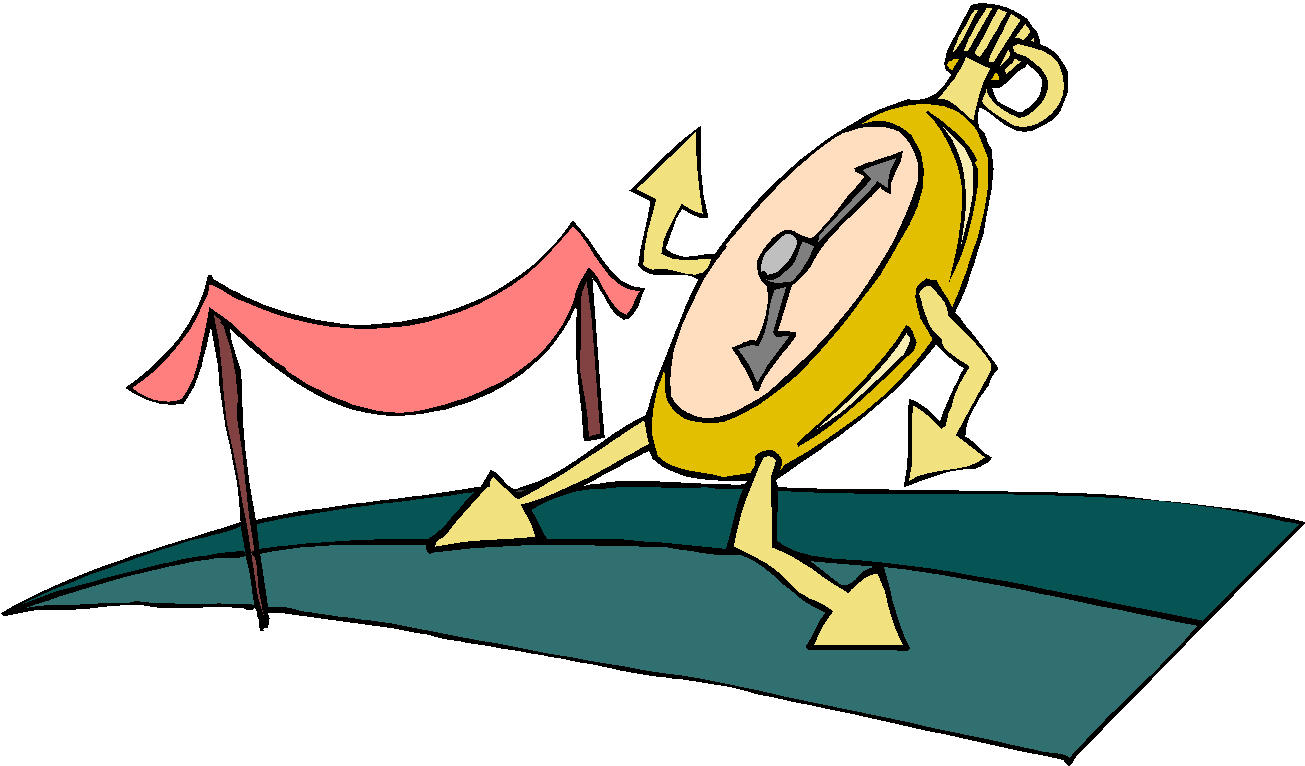 Source: Centers for Disease Control and Prevention. Social marketing: nutrition and physical activity [Internet]. [cited 2013 Oct 2]. Available from: www.cdc.gov/nccdphp/dnpa/socialmarketing/training
6
[Speaker Notes: Flexible: to allow for mid-course modifications
Tasks and activities for planning, implementing and evaluating
It helps you keep track of the activities

Should be as flexible as possible

It should be realistic about:
All tasks and activities
Start and completion dates
Major deadlines and who is responsible
Any internal or external review processes

Source: Centers for Disease Control and Prevention. Social marketing: nutrition and physical activity [Internet]. [cited 2013 Oct 2]. Available from: www.cdc.gov/nccdphp/dnpa/socialmarketing/training]
Implementation
Before launching the campaign:
Train staff to deliver the interventions
Distribute materials and resources
Decide upon launching times

Consider implementing the campaign in phases, by:
Audience segment
Geographical location
Sources: Merritt R. Development. In: French J, Blair-Stevens C, McVey D, Merritt R, editors. Social marketing and public health: theory and practice. Oxford: Oxford University Press; 2010. and Centers for Disease Control and Prevention. Social marketing: nutrition and physical activity [Internet]. [cited 2013 Oct 2]. Available from: www.cdc.gov/nccdphp/dnpa/socialmarketing/training
7
[Speaker Notes: Sources: Merritt R. Development. In: French J, Blair-Stevens C, McVey D, Merritt R, editors. Social marketing and public health: theory and practice. Oxford: Oxford University Press; 2010. and Centers for Disease Control and Prevention. Social marketing: nutrition and physical activity [Internet]. [cited 2013 Oct 2]. Available from: www.cdc.gov/nccdphp/dnpa/socialmarketing/training]
Ideas for a limited budget
8
Preparing the budget
Discuss the budget and/or make decisions with partners and stakeholders

Explore options for funding and reassess partners

If you cannot find additional funding:
Scale down
Adapted from: Centers for Disease Control and Prevention. Social marketing: nutrition and physical activity [Internet]. [cited 2013 Oct 2]. Available from: www.cdc.gov/nccdphp/dnpa/socialmarketing/training
9
[Speaker Notes: Discuss the budget: including partners and stakeholders in the discussion may smoothen the way for financial contributions.
Explore options for funding: foundations and other funding agencies might be impressed if you approach them with a well-thought out plan that includes formative evaluation (i.e. formative research).
Scale down: limit the target audience, decrease the number of objectives.

Adapted from: Centers for Disease Control and Prevention. Social marketing: nutrition and physical activity [Internet]. [cited 2013 Oct 2]. Available from: www.cdc.gov/nccdphp/dnpa/socialmarketing/training]
Saving time and money
At the formative evaluation phase:

Rely more on existing information
Published literature
Local, country and/or regional datasets
Unpublished reports 

Build on existing programme strategies and interventions
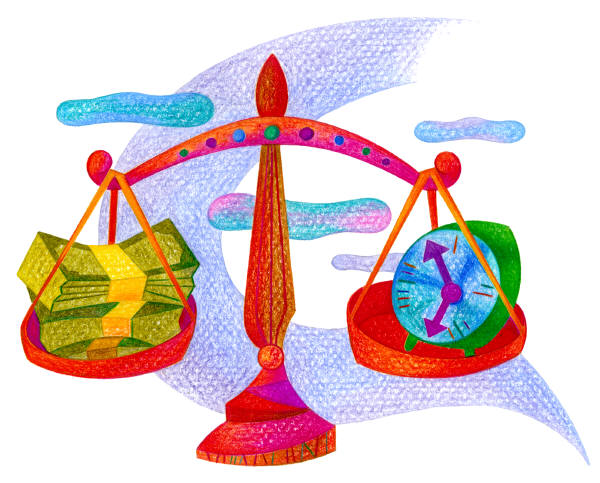 Source: National Cancer Institute. Making health communications programs work: a planner’s guide. USA: U.S. Department of Health and Human Services, National Institutes of Health; 2008.
10
[Speaker Notes: Source: National Cancer Institute. Making health communications programs work: a planner’s guide. USA: U.S. Department of Health and Human Services, National Institu
tes of Health; 2008.]
Keeping pre-testing costs down
Borrow questions from other pre-tests when possible

Work with partners to recruit participants

When testing a large number of respondents:
Keep questions short and concise
Use close-ended questions

Avoid over-testing
Source: National Cancer Institute. Making health communications programs work: a planner’s guide. USA: U.S. Department of Health and Human Services, National Institutes of Health; 2008.
11
[Speaker Notes: Source: National Cancer Institute. Making health communications programs work: a planner’s guide. USA: U.S. Department of Health and Human Services, National Institutes of Health; 2008.]
Implementing on a shoe-string
Creative input for free

Using newsletters

Online marketing
E-mail marketing
Creating your own website
Social media

Participating in community events
Source: French J. Social marketing on a shoestring budget. In: French J, Blair-Stevens C, McVey D, Merritt R, editors. Social marketing and public health: theory and practice. Oxford: Oxford University Press; 2010.
12
[Speaker Notes: Creative input for free:
Get creative ideas by asking local schools or college students to work on ideas as a part of design, marketing, art or social programmes that they are studying.
Local artists, designers, media workers and marketing firms can be persuaded to help for free.
Using newsletters: good-quality printed or electronic newsletters can be used as channels to deliver highly targeted messages to your target audience.
Online marketing: a very local and global tool.
Participating in community events: e.g. carnivals, parades, fairs and walks, to promote your intervention.

Source: French J. Social marketing on a shoestring budget. In: French J, Blair-Stevens C, McVey D, Merritt R, editors. Social marketing and public health: theory and practice. Oxford: Oxford University Press; 2010.]
Partnerships
13
Benefits
Access to an intended audience

Increased number of messages reaching the target audience

Additional resources

Added expertise

Co-sponsorship of events and activities
Source: National Cancer Institute. Making health communications programs work: a planner’s guide. USA: U.S. Department of Health and Human Services, National Institutes of Health; 2008.
14
[Speaker Notes: Additional resources: either tangible or intangible.

Source: National Cancer Institute. Making health communications programs work: a planner’s guide. USA: U.S. Department of Health and Human Services, National Institutes of Health; 2008.]
Partnership-building
Determine your goals for the partnership

Match the partner (vision, needs, core goals, commitment, resources, experience, expertise, skills, etc.)

Choose which type of alliance plan to build

Write a plan with your partner
Each sides’ goals and roles
Format of partnerships
Timeline and responsibilities 
Allocated resources
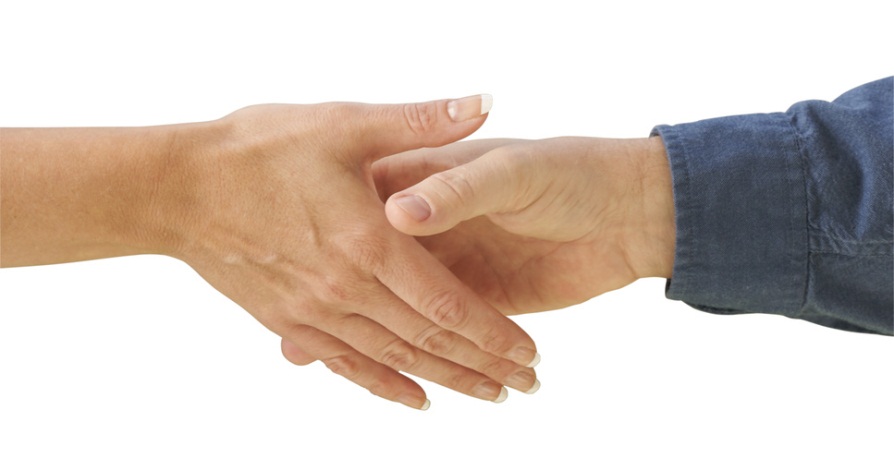 Source: National Cancer Institute. Making health communications programs work: a planner’s guide. USA: U.S. Department of Health and Human Services, National Institutes of Health; 2008.
15
[Speaker Notes: First you need to decide whether you want to develop a partnership or not.
Type of partnerships: coalition, network, advisory board.
For each partner consider:
What specific activities can we collaborate on? What would the partner’s role be?
What are the potential barriers to the partnership? How do we plan to overcome those barriers?
What risks might this partnership involve? How do we mitigate those risks?

Source: National Cancer Institute. Making health communications programs work: a planner’s guide. USA: U.S. Department of Health and Human Services, National Institutes of Health; 2008.]
Potential partners
Healthcare professionals’ organisations
Non-governmental organisations (NGOs)
Ethnic- and faith-based organisations
Other organisations of interest
Patient groups
Insurance systems
Private sector
Pharmaceutical companies
Non-pharmaceutical companies
Universities 
WHO country offices
Sources: European Centre for Disease Prevention and Control. Evaluation of the European Antibiotic Awareness Day (EAAD) 2011 [internal document]. Stockholm: ECDC, 2012. and Centers for Disease Control and Prevention. How to plan a successful Get Smart about antibiotics week. November 14th-20th, 2011 [internet]. Atlanta, GA: CDC; 2011. Available at: http://www.cdc.gov/getsmart/campaign-materials/week/gsw-doc/gsw-entire.pdf
16
[Speaker Notes: Non-governmental organisations (NGOs): for example, ethnic- and faith-based organisations and/or other organisations of interest.

Sources: European Centre for Disease Prevention and Control. Evaluation of the European Antibiotic Awareness Day (EAAD) 2011 [internal document]. Stockholm: ECDC, 2012. and Centers for Disease Control and Prevention. How to plan a successful Get Smart about antibiotics week. November 14th-20th, 2011 [internet]. Atlanta, GA: CDC; 2011. Available at: http://www.cdc.gov/getsmart/campaign-materials/week/gsw-doc/gsw-entire.pdf]
Tips for effective partnerships
Think creatively about how to work together
Establish commitment at senior level
Be clear about goals, roles and how you will work together
Foster trust and respect among key players
Maintain regular and open communication
Manage expectations
Understand and respect differences in organisational culture
Deal with conflict openly, honestly and in a timely fashion
Celebrate and acknowledge joint accomplishments
Source: Centers for Disease Control and Prevention. How to plan a successful Get Smart about antibiotics week. November 14th-20th, 2011 [internet]. Atlanta, GA: CDC; 2011. Available at: http://www.cdc.gov/getsmart/campaign-materials/week/gsw-doc/gsw-entire.pdf
17
[Speaker Notes: Manage expectations: do not promise anything you cannot deliver.

Source: Centers for Disease Control and Prevention. How to plan a successful Get Smart about antibiotics week. November 14th-20th, 2011 [internet]. Atlanta, GA: CDC; 2011. Available at: http://www.cdc.gov/getsmart/campaign-materials/week/gsw-doc/gsw-entire.pdf]
Thank you!
Any questions?
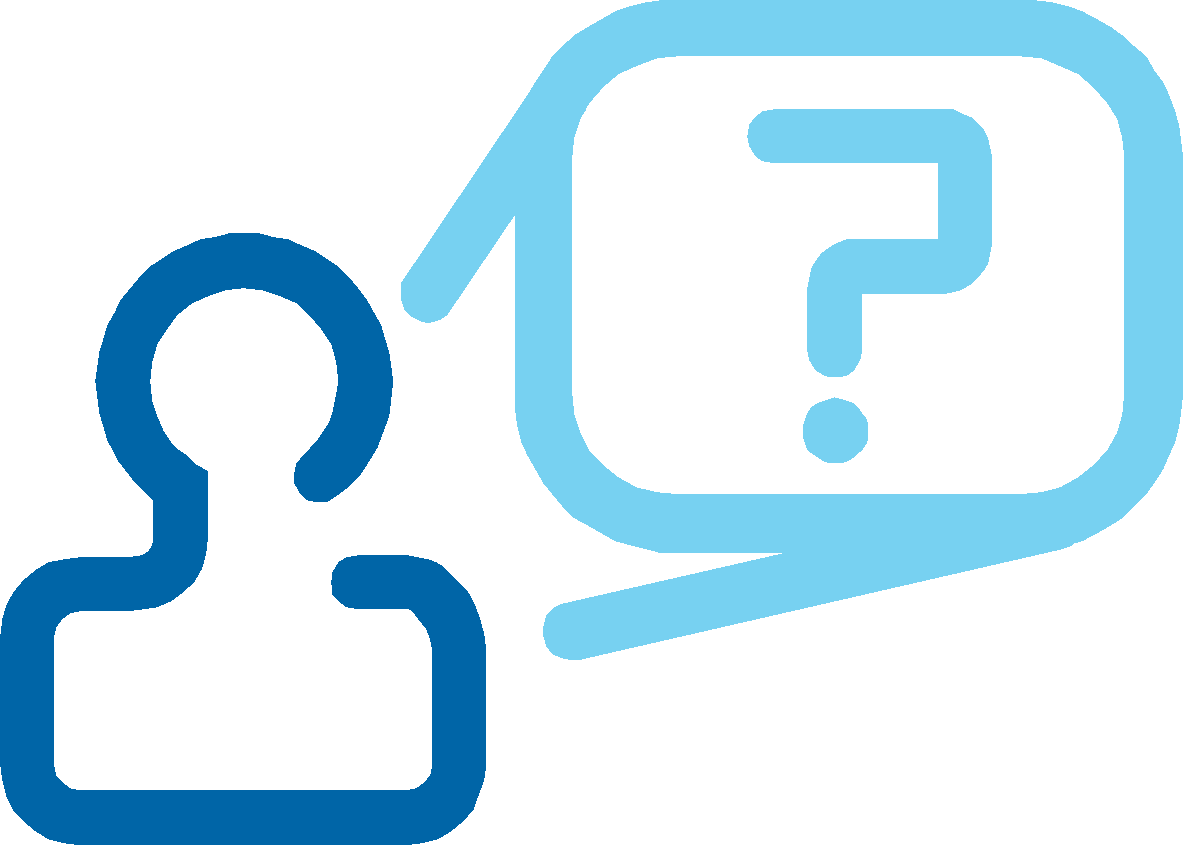 18
References
Centers for Disease Control and Prevention. How to plan a successful Get Smart about antibiotics week. November 14th-20th, 2011 [internet]. Atlanta, GA: CDC; 2011. Available at: http://www.cdc.gov/getsmart/campaign-materials/week/gsw-doc/gsw-entire.pdf
European Centre for Disease Prevention and Control. Evaluation of the European Antibiotic Awareness Day (EAAD) 2011 [internal document]. Stockholm: ECDC, 2012. 
Centers for Disease Control and Prevention. How to plan a successful Get Smart about antibiotics week. November 14th-20th, 2011 [internet]. Atlanta, GA: CDC; 2011. Available at: http://www.cdc.gov/getsmart/campaign-materials/week/gsw-doc/gsw-entire.pdf
French J. Social marketing on a shoestring budget. In: French J, Blair-Stevens C, McVey D, Merritt R, editors. Social marketing and public health: theory and practice. Oxford: Oxford University Press; 2010.
National Cancer Institute. Making health communications programs work: a planner’s guide. USA: U.S. Department of Health and Human Services, National Institutes of Health; 2008.
19
References
Centers for Disease Control and Prevention. Social marketing: nutrition and physical activity [Internet]. [cited 2013 Oct 2]. Available from: www.cdc.gov/nccdphp/dnpa/socialmarketing/training
Merritt R. Development. In: French J, Blair-Stevens C, McVey D, Merritt R, editors. Social marketing and public health: theory and practice. Oxford: Oxford University Press; 2010. and Centers for Disease Control and Prevention. Social marketing: nutrition and physical activity [Internet]. [cited 2013 Oct 2]. Available from: www.cdc.gov/nccdphp/dnpa/socialmarketing/training
Centers for Disease Control and Prevention. Social marketing: nutrition and physical activity [Internet]. [cited 2013 Oct 2]. Available from: www.cdc.gov/nccdphp/dnpa/socialmarketing/training
European Centre for Disease Prevention and Control. Evaluation of the European Antibiotic Awareness Day (EAAD) 2011 [internal document]. Stockholm: ECDC, 2012.
20
AcknowledgementsThe creation of this training material was commissioned in 2011 by ECDC to the department of Public Health Sciences of the Karolinska Institutet (SE) with the direct involvement of Dr. Senia Rosales, Erika Anne-Marie Saliba, Charlotta Zacharias and Prof. Cecilia Stålsby Lundborg. The revision and update of this training material was commissioned in 2017 by ECDC to Transmissible (NL)with the direct involvement of Anja Schreijer, Remco Schrijver, Marita van der Laar and Arnold Bosman.
21
[Speaker Notes: Facilitator notes:]